Section 3: Synopsis, Context, Critical Theory and Evaluation
Lesson Objective: To plan the content of your literary recommendation
Lesson Outcomes: 
By the end of this section you should have:
Written a 5-6 sentence synopsis of the text you are recommending
Researched the historical, political, social, economic and literary contexts surrounding your text
Considered your text through the lens of difference critical theory approaches (where appropriate)
Evaluated the strengths and weaknesses of your selection
14/09/2022
ESB Level 3 Certificate in Speech (Grade 8)3.2. Synopsis, Context, Critical Theory, and Evaluation
1
Relevant Grade Descriptors
14/09/2022
ESB Level 3 Certificate in Speech (Grade 8)3.2. Synopsis, Context, Critical Theory, and Evaluation
2
Watch this example of a literary recommendation. 

What does this learner do well?

What could they improve on?
14/09/2022
3.2. Synopsis, Context, Critical Theory, and Evaluation
3
[Speaker Notes: Direct link to video:
https://youtu.be/bX3_59jnp5Q

If video appears as a black box, play the PPT as a slideshow and wait a few seconds for it to load.]
Watch this example of a literary recommendation. 

What does this learner do well?

What could they improve on?
14/09/2022
3.2. Synopsis, Context, Critical Theory, and Evaluation
4
[Speaker Notes: Direct link to video:
https://youtu.be/bAM3DH-YOi8
If video appears as a black box, play the PPT as a slideshow and wait a few seconds for it to load.]
What could be included in a recommendation?
For your ESB Level 3 Certificate in Speech (Grade 8) assessment, you need to make a ‘Literary Recommendation’ for your group and assessor – so what does this mean?
You want to explain to your audience why your choice of text is worth reading/listening to/watching/studying. 

For a ‘literary’ recommendation, you will want to consider:

What are your personal reasons for recommending the text?
What is its context – is it important in the canon? Is it important in the socio-economic, historical, cultural, ideological contexts it was written/set in?
Is there a critical perspective you can give on it? E.g. feminist, psychoanalytical, Marxist, genre theory
Are there comparisons you can draw?
Is there any language use you want to share and explore?
What is the best extract to read to exemplify your argument?
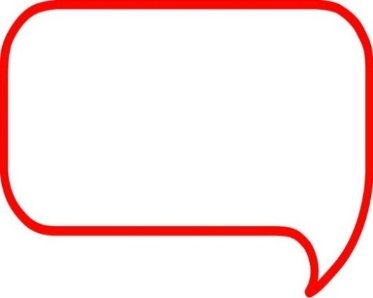 Learners provide a literary recommendation of a novel, biography, drama, poetry, or public address.They should then give a reading or memorised delivery from their chosen text.
14/09/2022
ESB Level 3 Certificate in Speech (Grade 8)3.2. Synopsis, Context, Critical Theory, and Evaluation
5
Summarising your Choice
How you summarise and explain your choice of text is going to depend on the type of text it is. For example, if you are recommending a novel or a biography, you might not want to give the ending away!
What is the text about?
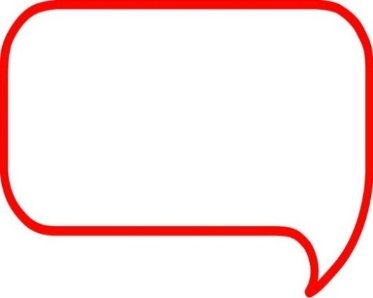 Consider these questions to get you started – but remember, your recommendation should be individual and original – these are just some ideas you could incorporate, not a definitive list to follow.
What are the main themes and how are they explored?
Do any of the events or characters resonate with you, personally?
How did you discover the text?
Have there been any controversies, issues or debates around your choice?
14/09/2022
ESB Level 3 Certificate in Speech (Grade 8)3.2. Synopsis, Context, Critical Theory, and Evaluation
6
[Speaker Notes: You could work through an example together, based on the group’s studies at GCSE or A Level, or in Drama etc. I have used Macbeth as an example in following slides.]
Exploring Context
When evaluating your text, it might be helpful to consider how it fits into context.

What do we mean by the following contexts?
You might also want to keep in mind the difference between the writer’s context and the reader’s context.
14/09/2022
ESB Level 3 Certificate in Speech (Grade 8)3.2. Synopsis, Context, Critical Theory, and Evaluation
7
Historical/Social/Cultural
Canonical
An example
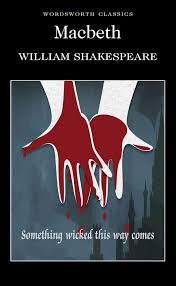 James I 
Gunpowder plot
Fear of witches
Patriarchy
Deeply religious
Let us take a text familiar to many from GCSE English Literature: 
William Shakespeare’s Macbeth
Form of tragedy
Shakespeare’s importance to the canon
CONTEXTS
Reader’s Context
Ideological
Feminist perspectives
Links to current events/power struggles
Instant gratification
Divine right of Kings
Great chain of being
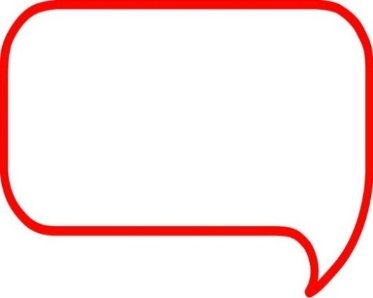 Remember: you only have 4 minutes to evaluate and give your reading – you don’t have to cover everything in these slides, they’re just to give you some ideas!
14/09/2022
ESB Level 3 Certificate in Speech (Grade 8)3.2. Synopsis, Context, Critical Theory, and Evaluation
8
Critical Perspectives – some examples
Marxist
Feminist/Gender
Considers the text through the experiences of women (or more recently the LGBTQ+ community).
Marxist
Considers the text through the lens of politics, and particularly through class and economic status.
Reader-response
Considers the text through the reader and how they interpret it. 
This might consider how different readers might respond to a text differently.
Feminist/Gender
Reader-response
Psychoanalytical
Looks at the characters (and sometimes the author) and their motivations through a psychoanalytic lens, e.g. through the work of Freud and Jung
Post-Colonial
Considers how the text is interpreted in a post-colonial word, and how the text addresses the identities of decolonialised peoples.
Biographical
Explored how the writer’s own life and context has influenced their writing and how we interpret it.
Psychoanalytical
Historical
Biographical
14/09/2022
ESB Level 3 Certificate in Speech (Grade 8)3.2. Synopsis, Context, Critical Theory, and Evaluation
9
[Speaker Notes: There are more critical approaches you could discuss, but we have just included a few here for learners to think about – they might use them in their analysis/evaluation, they might not!


Useful Links:

https://www.unm.edu/~hookster/Critical%20Approaches%20to%20Literature.pdf
https://www.slideshare.net/jdarnell/literary-theory-crash-course?next_slideshow=322368
https://www.aresearchguide.com/literary-criticism-usage.html]
An Example
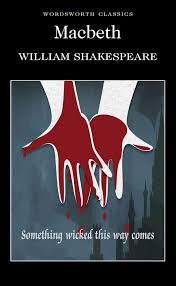 Sticking with our example of Macbeth:
Lady Macbeth subverts gender stereotypes
Focus on childbirth
Lady Macbeth’s need to be ‘unsexed’ to ‘succeed’
Aspects of political power and monarchy
State-approved violence (war) vs. non-approved violence (murder)
Anti-revolutionary?
Modern response to themes
How Lady Macbeth is viewed by modern women
How we respond to the Macbeth’s relationship
Feminist/Gender
Marxist
Reader-response
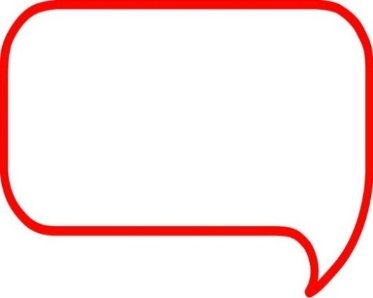 Remember: you only have 4 minutes to evaluate and give your reading – you don’t have to cover everything in these slides, they’re just to give you some ideas!
Macbeth has PTSD
Impact of child-loss
Lady Macbeth as the ‘Id’
Freud’s ideas of  unconscious self-destructive behaviour, Oedipal complex etc.
James I- family claims descent from Banquo
Supernatural/witches
Great chain of being
Divine right of Kings
Gunpowder plot
The loss of Shakespeare’s own son, Hamnet
Association with James I
Psychoanalytical
Historical
Biographical
14/09/2022
ESB Level 3 Certificate in Speech (Grade 8)3.2. Synopsis, Context, Critical Theory, and Evaluation
10
Strengths and Weaknesses
At the Border, 1979

‘It is your last check-in point in this country!’
We grabbed a drink –
soon everything would taste different.

The land under our feet continued
divided by a thick iron chain.

My sister put her leg across it.
‘Look over here,’ she said to us,
‘my right leg is in this country
and my left leg in the other.’
The border guards told her off.

My mother informed me: We are going home.
She said that the roads are much cleaner
the landscape is more beautiful
and people are much kinder.

Dozens of families waited in the rain.
‘I can inhale home,’ somebody said.
Now our mothers were crying. I was five years old
standing by the check-in point
comparing both sides of the border.

The autumn soil continued on the other side
with the same colour, the same texture.
It rained on both sides of the chain.

We waited while our papers were checked,
our faces thoroughly inspected.
Then the chain was removed to let us through.
A man bent down and kissed his muddy homeland.
The same chain of mountains encompassed all of us.
As you are making a recommendation, you are likely to focus on the strengths of your selection – but also consider its weaknesses so that you can discuss and counter them effectively, if necessary. Let’s look at a poem this time as an example: At the Border, 1979 by Choman Hardi
Strengths
Weaknesses
Links to the Kurdish tradition of poetry
Importance of immigrant experiences and stories
Themes of childhood innocence, migration, conflict, dual realities, displacement
Narrative, so possibly easier to memorise
Language appears quite simple, as the perspective is that of a child
ESB Level 3 Certificate in Speech (Grade 8)3.2. Synopsis, Context, Critical Theory, and Evaluation
11
Bringing it all together
Hopefully, by using some of the ideas you have explored and generated through these activities (and any other ideas you have come up with based on your own experiences and opinions of your choice) you now have your main points for your literary recommendation. 

Remember to try to act as an ‘objective observer’, and try to maintain a confident, enthusiastic tone to add weight to your recommendation.

Next, we will think about the reading you will give!
14/09/2022
ESB Level 3 Certificate in Speech (Grade 8)3.2. Synopsis, Context, Critical Theory, and Evaluation
12